Magyarország
HUNGARIKUMOK
Mik azok a hungarikumok?
A "hungarikum" a magyarság csúcsteljesítményét jelölő gyűjtőfogalom, amely olyan megkülönböztetésre, kiemelésre méltó értéket jelez, amely a magyarságra jellemző tulajdonság, egyediség, különlegesség és minőség.
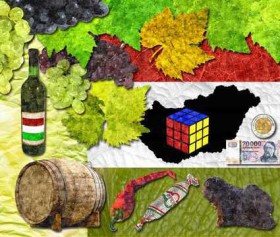 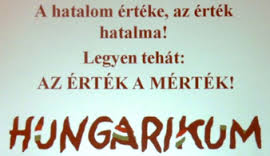 Agrár- és élelmiszergazdaság
Alföldi kamillavirágzat
Csabai kolbász vagy Csabai vastagkolbász
Debreceni páros kolbász
HERZ Classic téliszalámi
Hízott libából előállított termékek
Egri bikavér
Fröccs
Kalocsai fűszerpaprika-őrlemény
Kürtőskalács
Magyar akác
Magyar akácméz
Pöttyös túrórudi
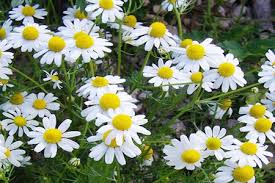 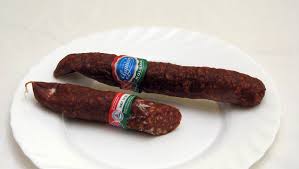 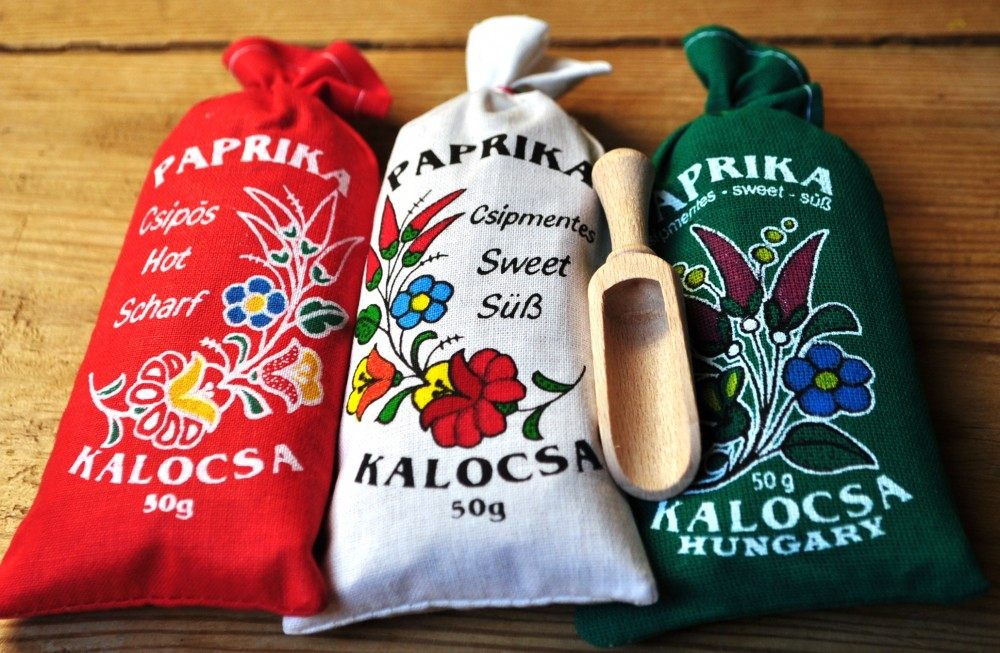 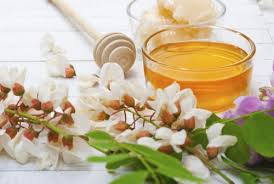 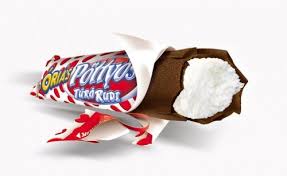 Egészség és életmód
"Béres Csepp" és a "Béres Csepp Extra„
 A Hévízi-tó és a tradicionális hévízi gyógyászat
ILCSI Szépítő Füvek natúrkozmetikai termékek
Kabay Jánosnak, az Alkaloida gyógyszergyár alapítójának életműve
Magyar Védőnői Szolgálat, mint nemzetközileg is egyedülálló, 
tradicionális ellátási rendszer
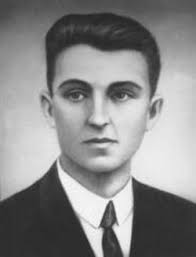 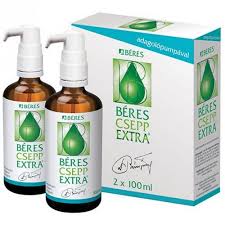 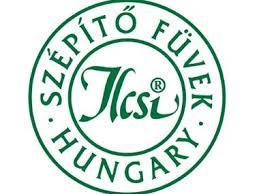 Ipari és műszaki megoldások
Zsolnay porcelán és kerámia
Neumann János életműve az informatika és a számítógépek világában
KÜRT Adatmentés
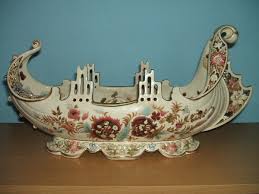 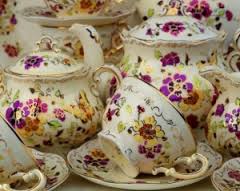 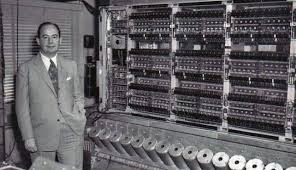 Kulturális örökség
A 100 Tagú Cigányzenekar művészi és hagyományőrző teljesítménye
A Matyó népművészet – egy hagyományos közösség hímzéskultúrája
A Tokaji történelmi borvidék kultúrtája
Az Ezeréves Pannonhalmi Bencés Főapátság és természeti környezete
Budapest – a Duna-partok, a Budai Várnegyed és az Andrássy út
Fertő / Neusiedlerseekultúrtáj
Gróf Széchenyi István szellemi hagyatéka
Halasi csipke
Herendi porcelán
Hollókő ófalu és környezete
Hortobágyi Nemzeti Park – a Puszta 
IX-XI. századi Magyar íj
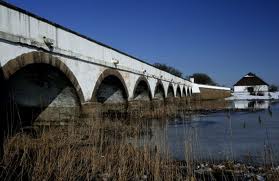 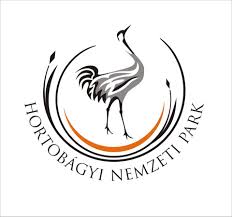 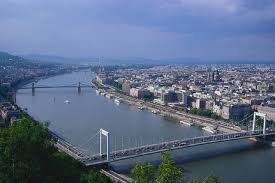 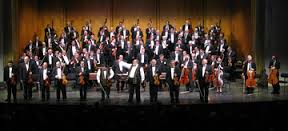 Sport
Puskás Ferenc életműve
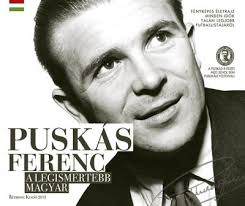 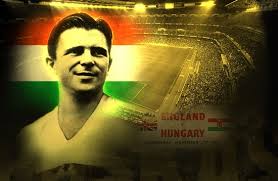 Természeti környezet
Az Aggteleki-karszt és a Szlovák-karszt barlangjai
Kaptárkövek és a bükkaljai kőkultúra
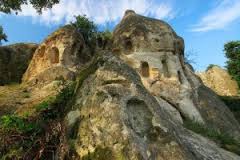 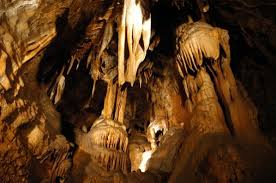 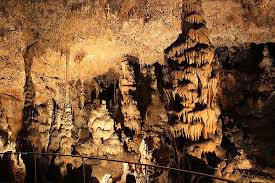 Turizmus és vendéglátás
Bajai halászlé
Tiszai halászlé
Gundel Károly gasztronómiai és vendéglátóipari öröksége 
és a Gundel étterem
Karcagi birkapörkölt
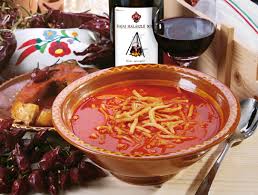 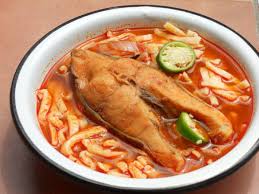 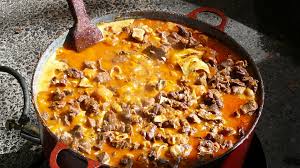